What’s this?
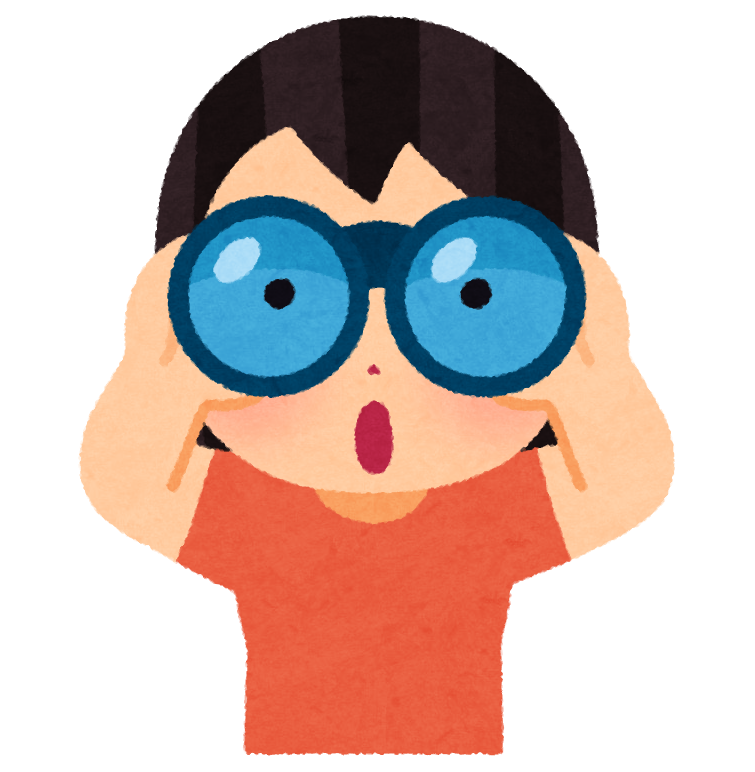 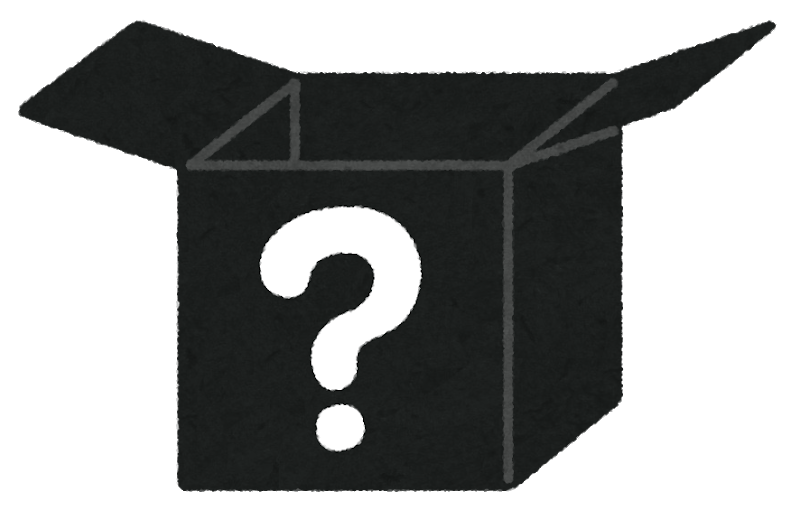 Demonstration
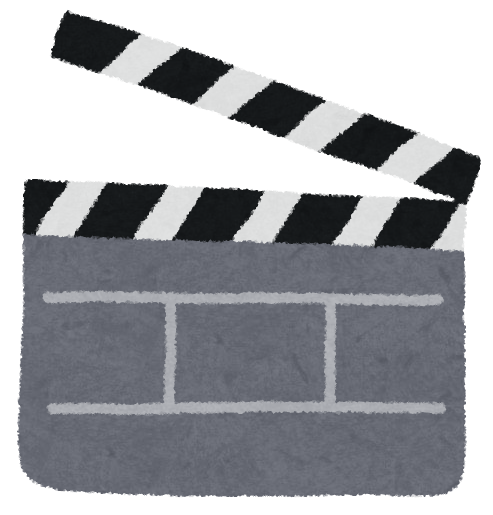 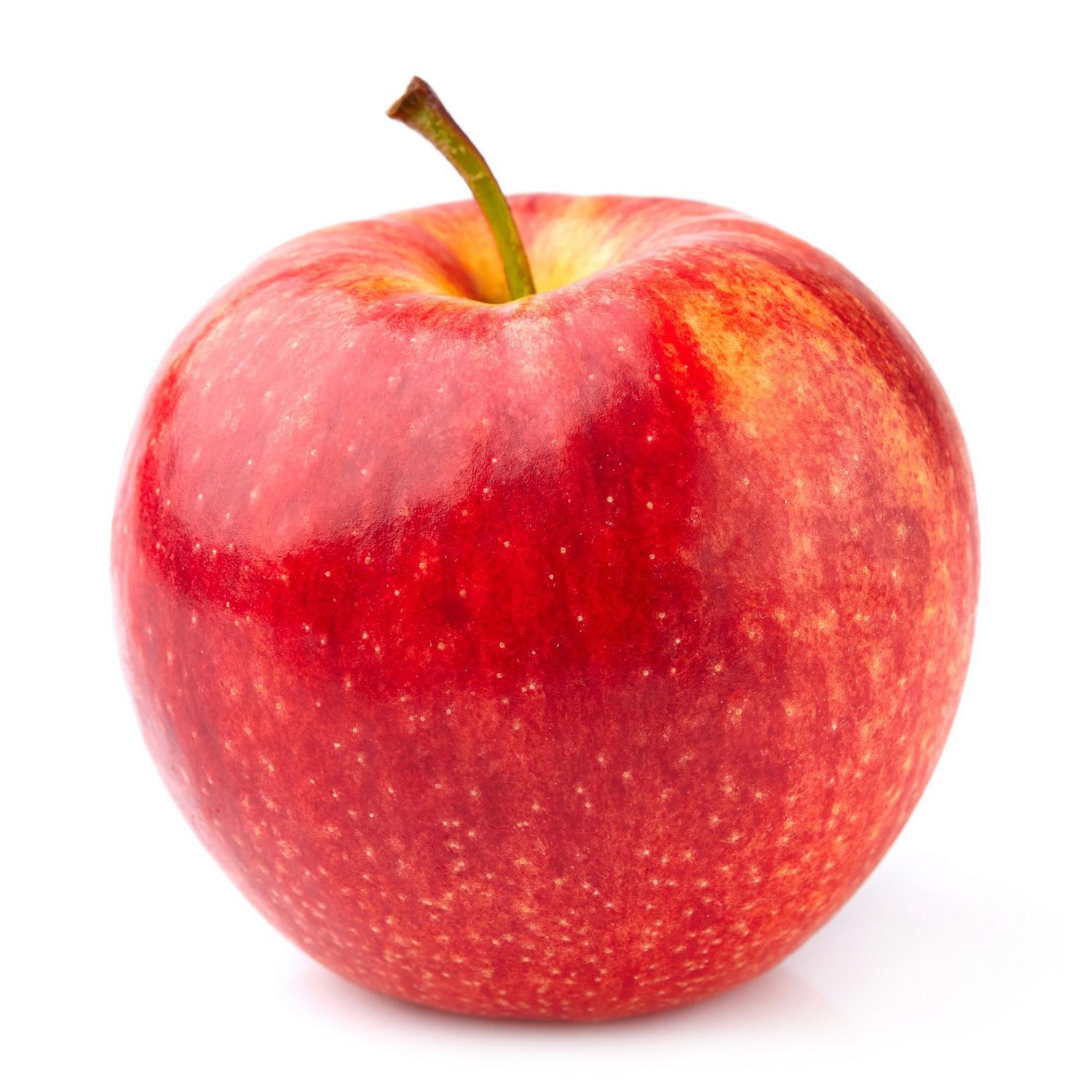 1
2
3
4
5
A
1
2
3
4
5
1
2
3
4
5
1
2
3
4
5
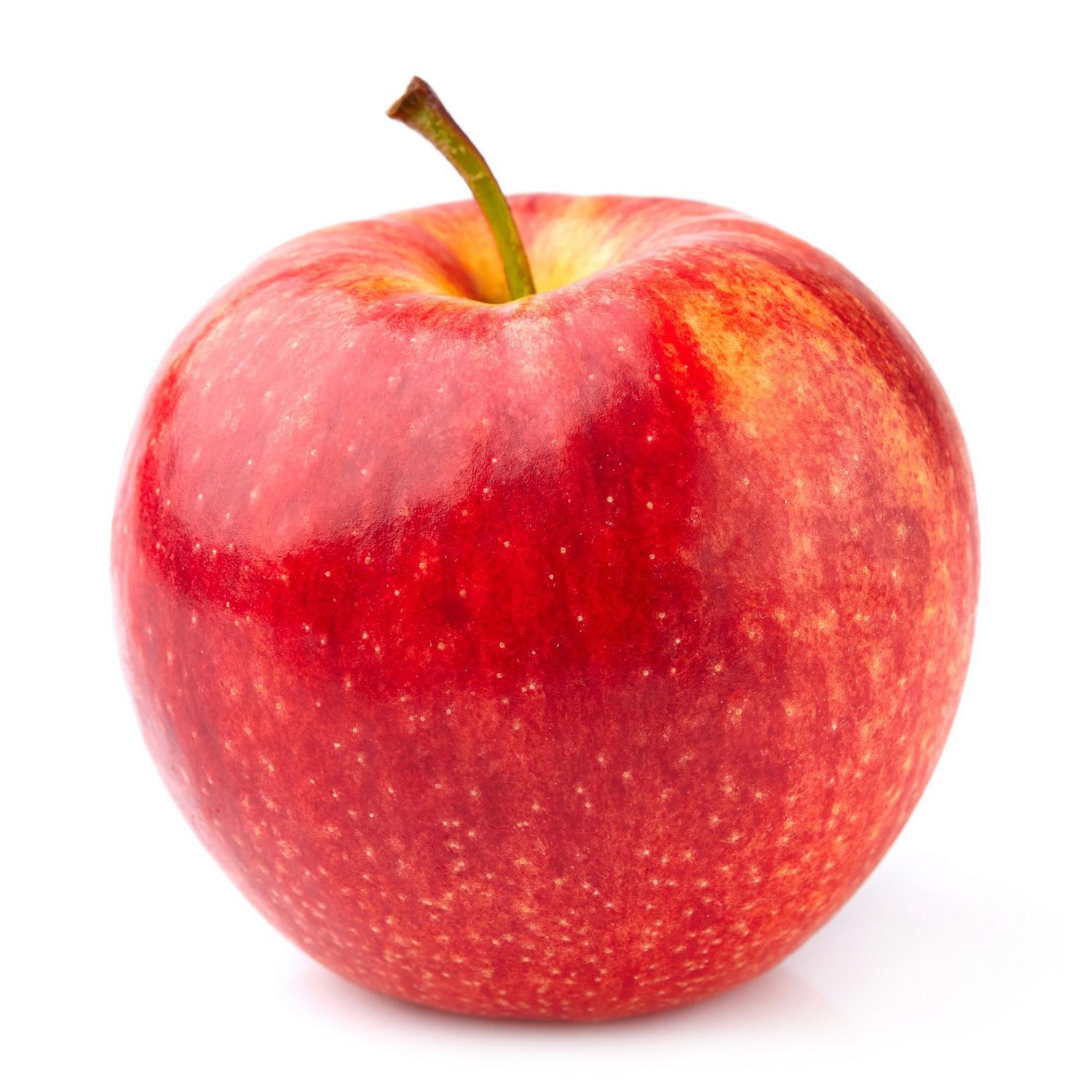 Ready?
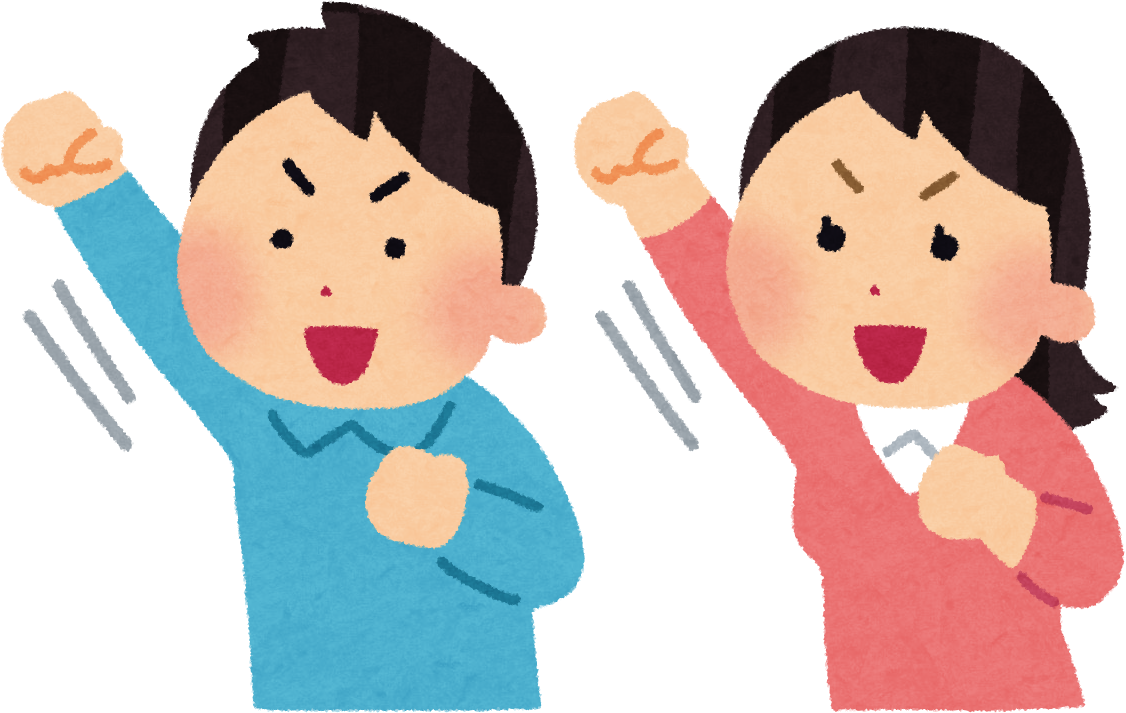 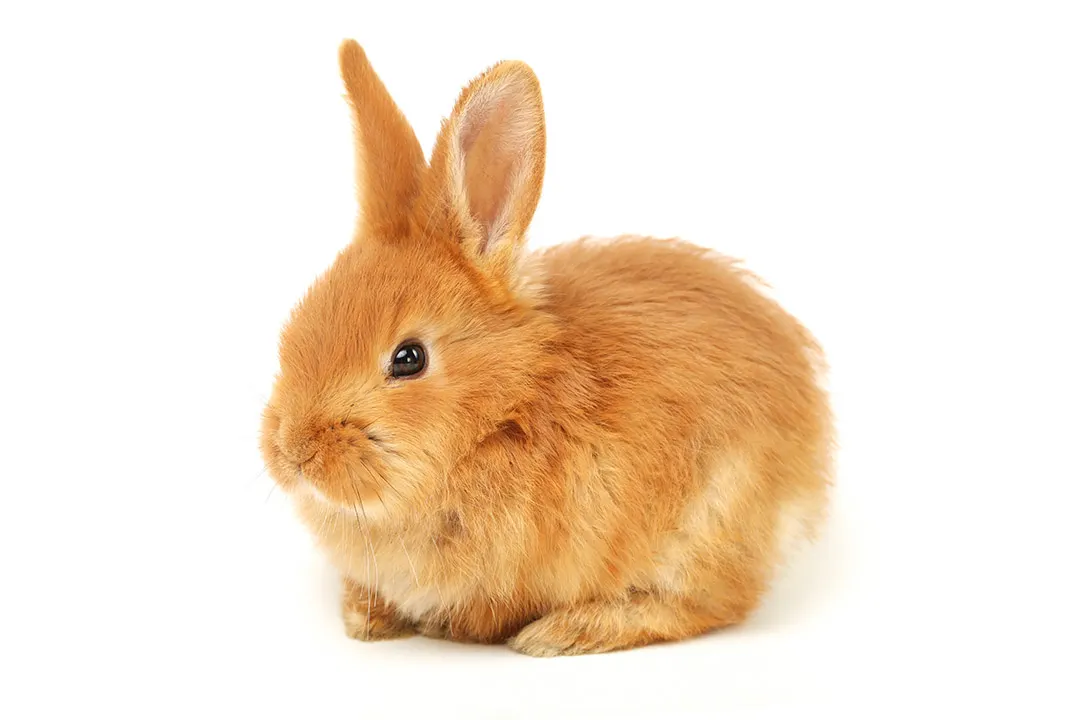 1
2
3
4
5
A
1
2
3
4
5
1
2
3
4
5
1
2
3
4
5
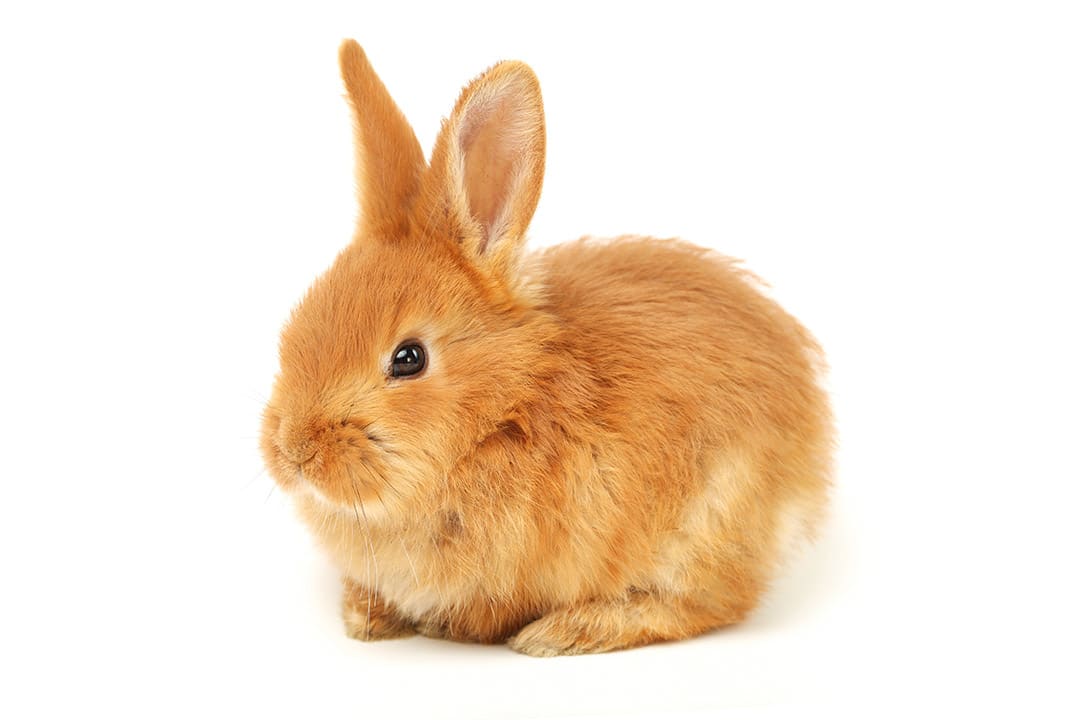 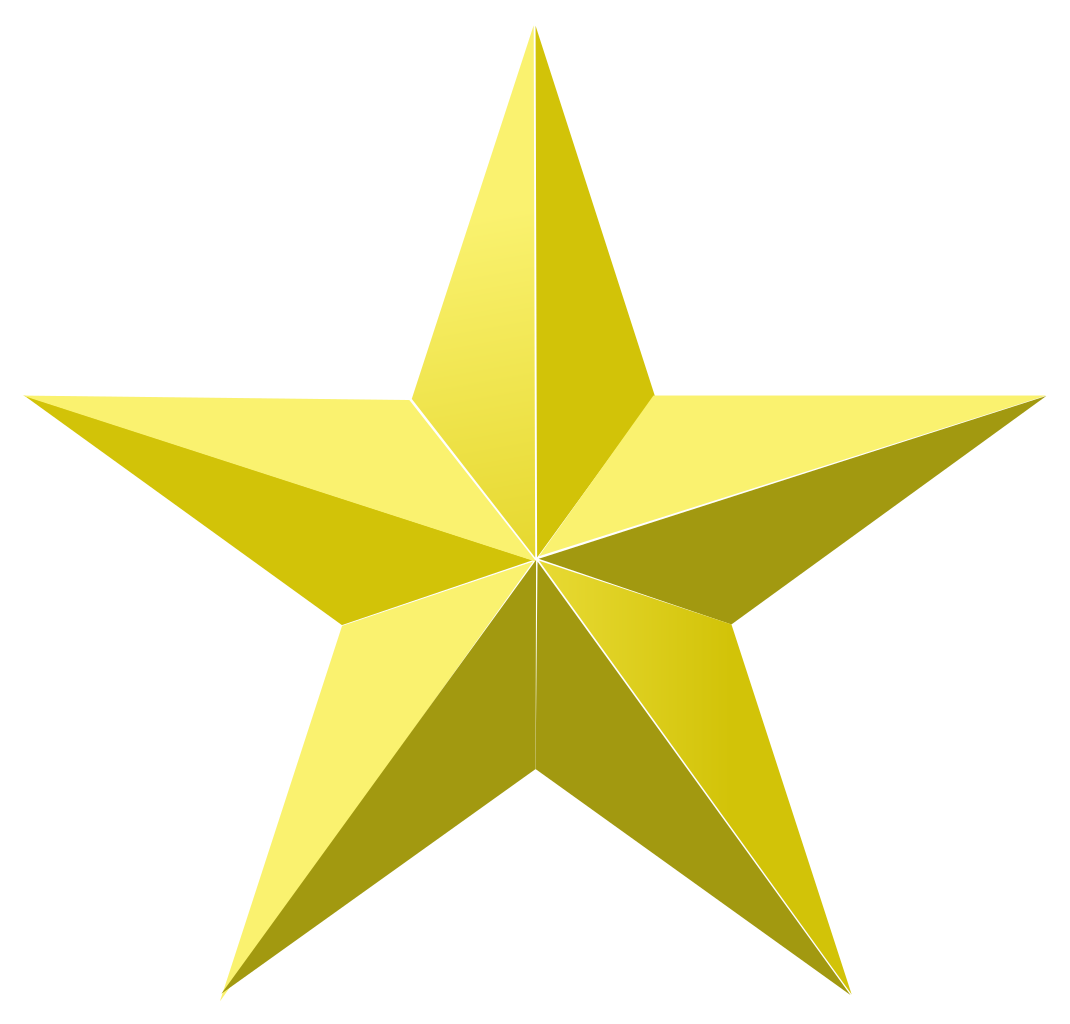 1
2
3
4
5
A
1
2
3
4
5
1
2
3
4
5
1
2
3
4
5
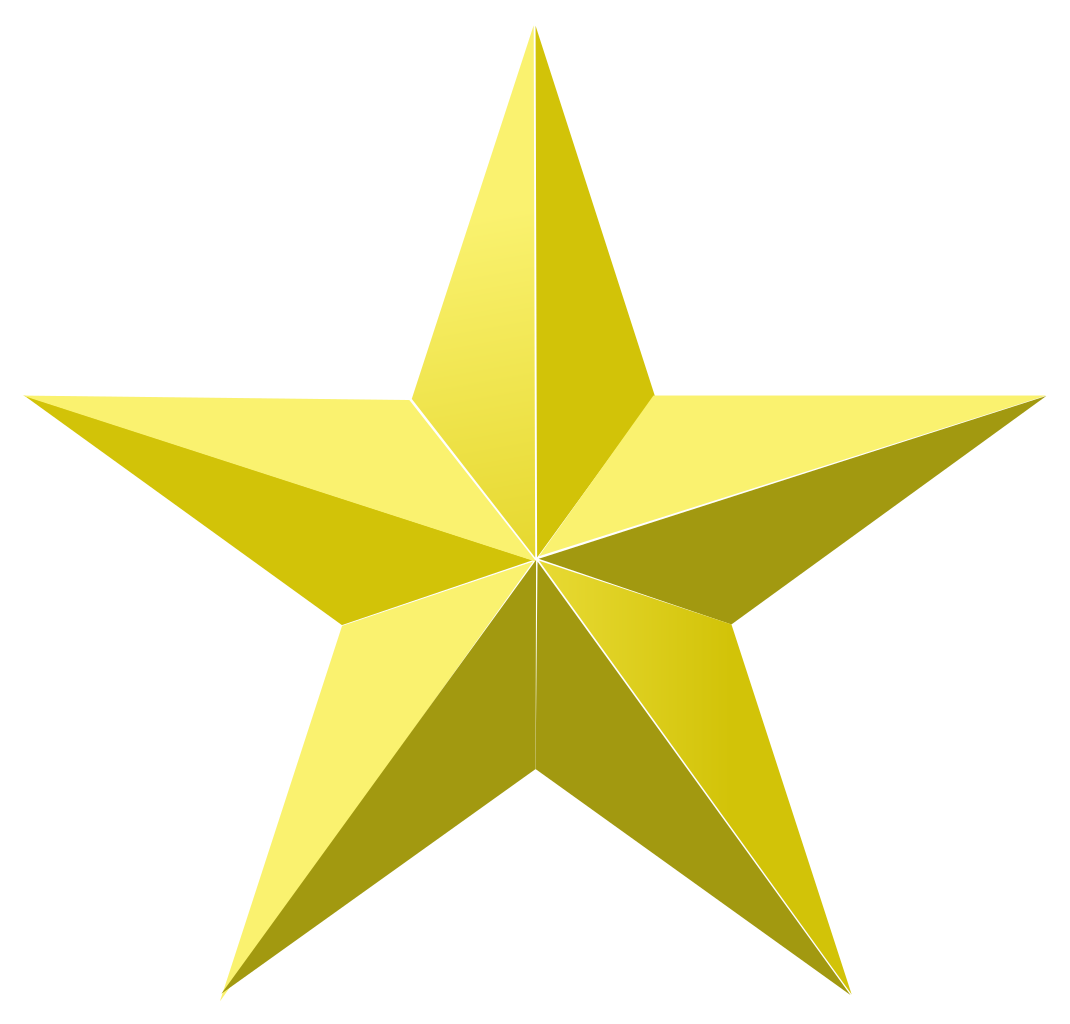 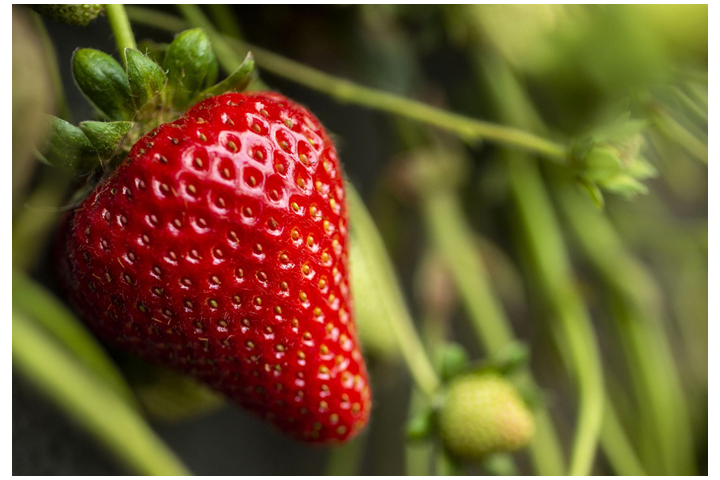 1
2
3
4
5
A
1
2
3
4
5
1
2
3
4
5
1
2
3
4
5
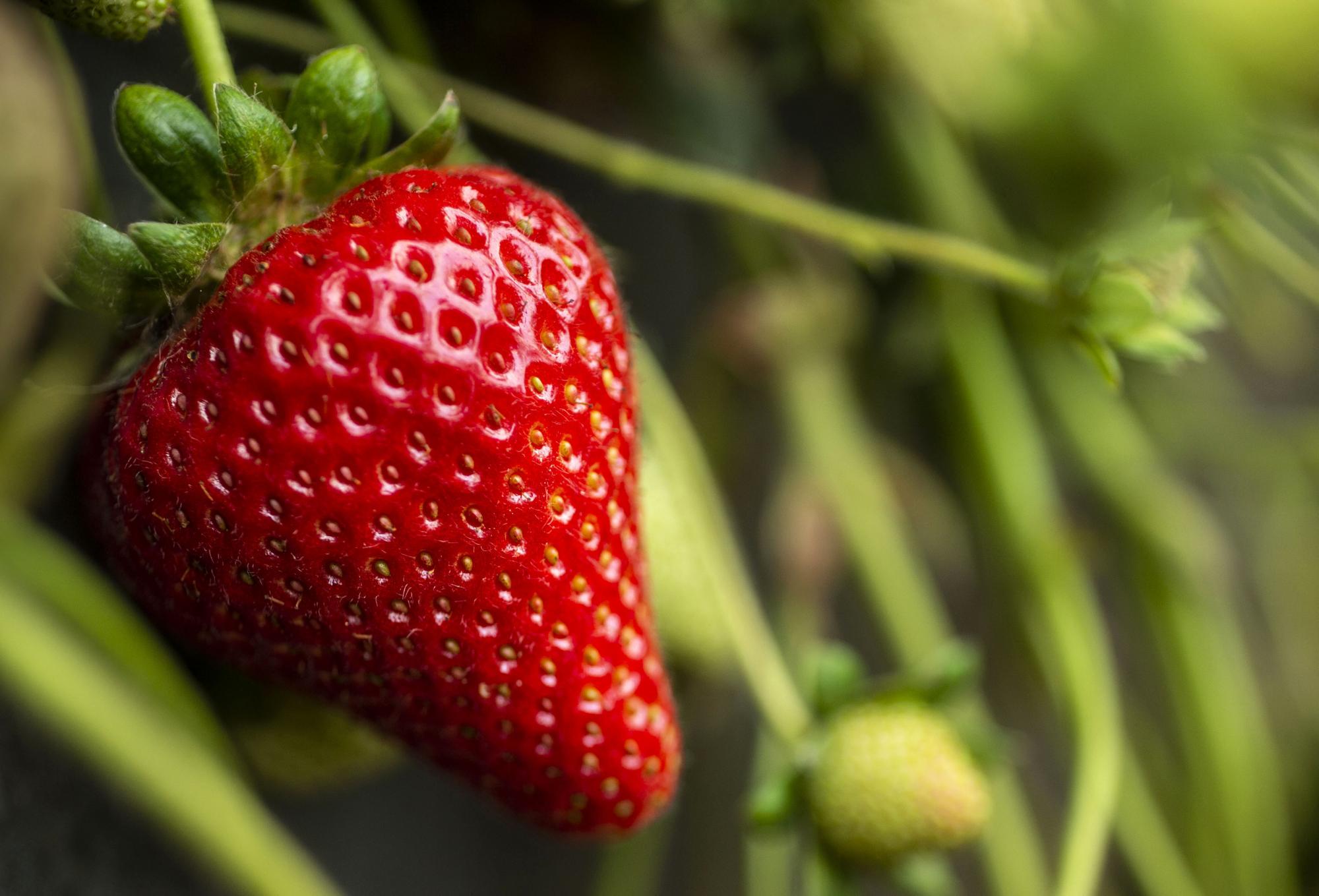 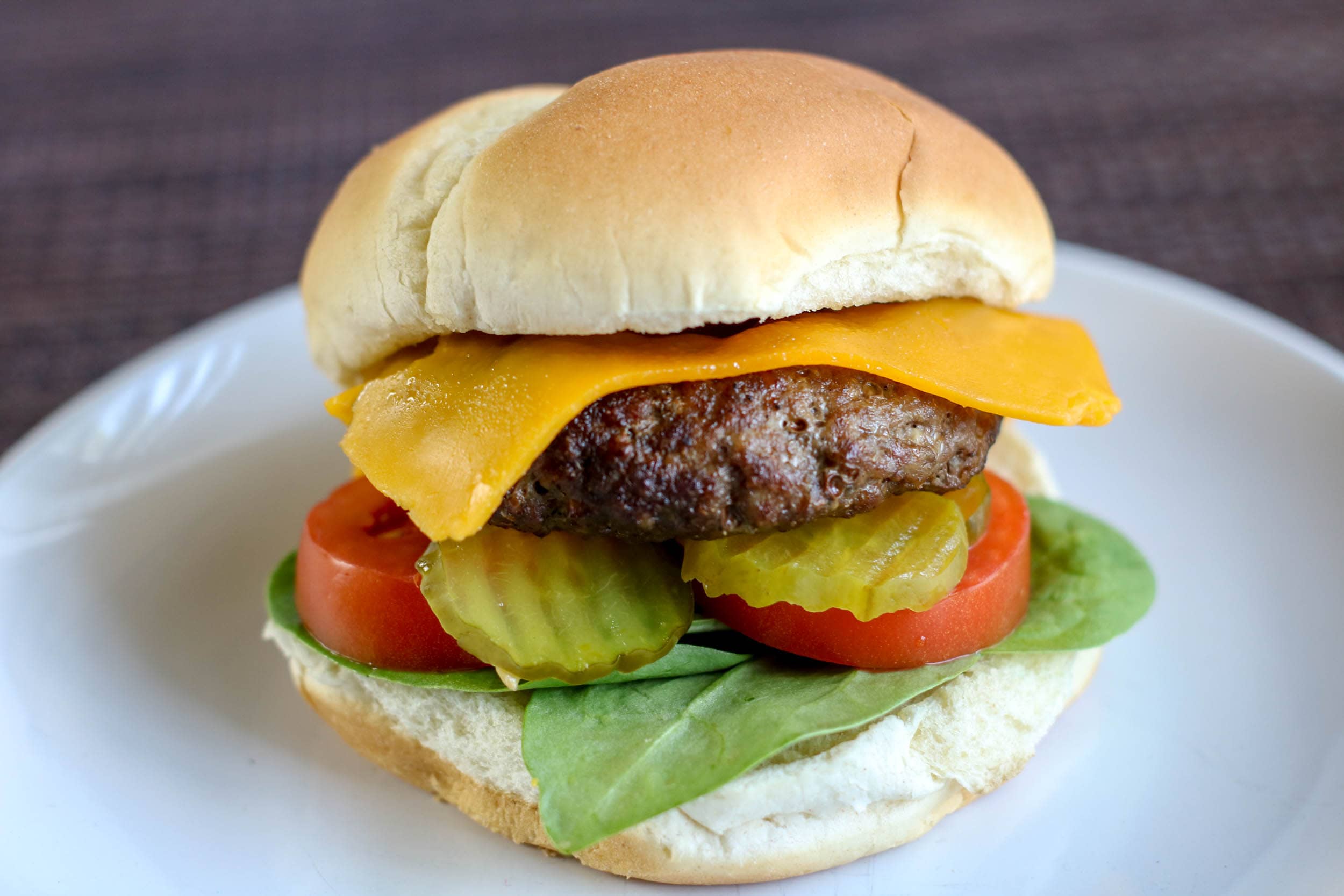 1
2
3
4
5
A
1
2
3
4
5
1
2
3
4
5
1
2
3
4
5
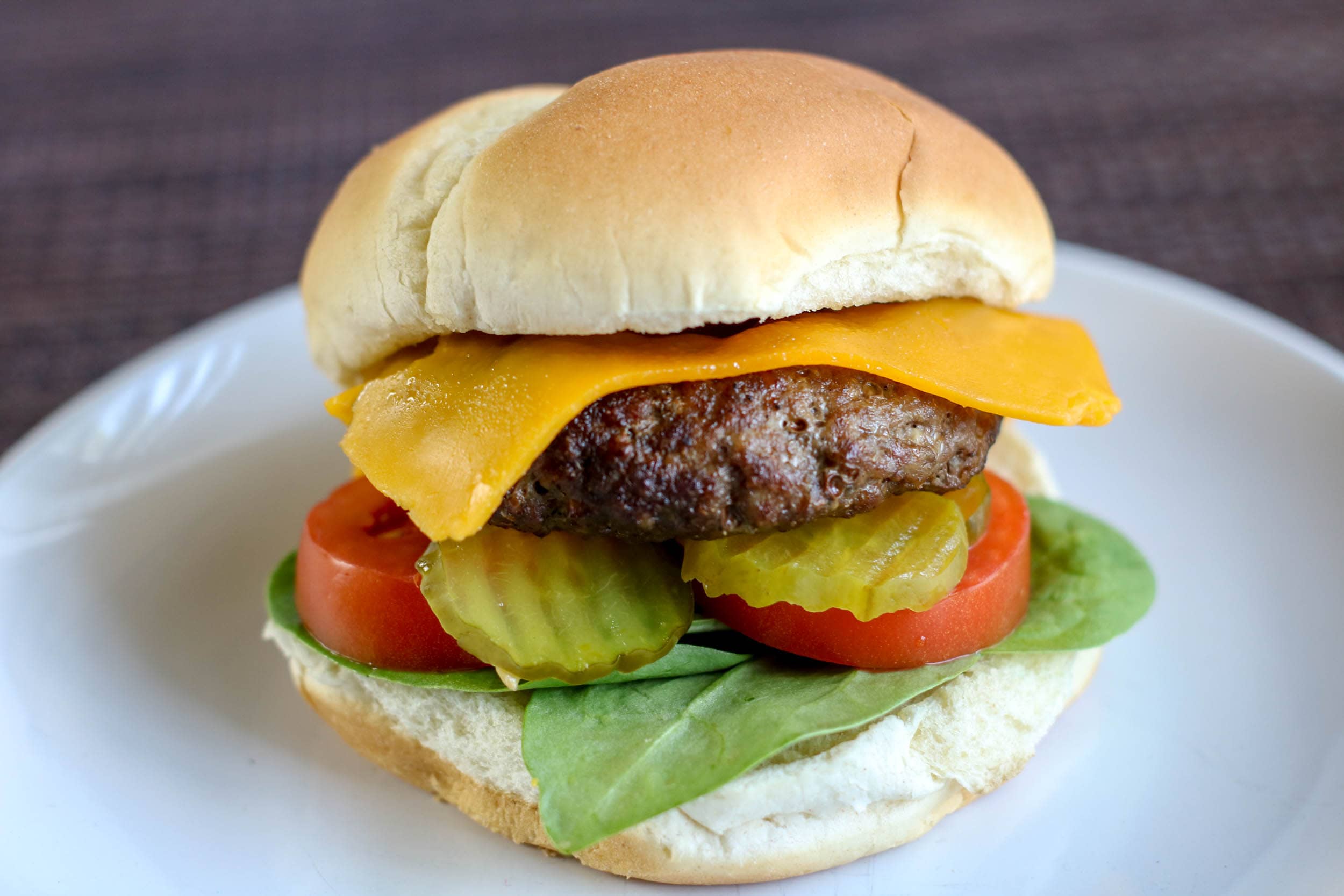 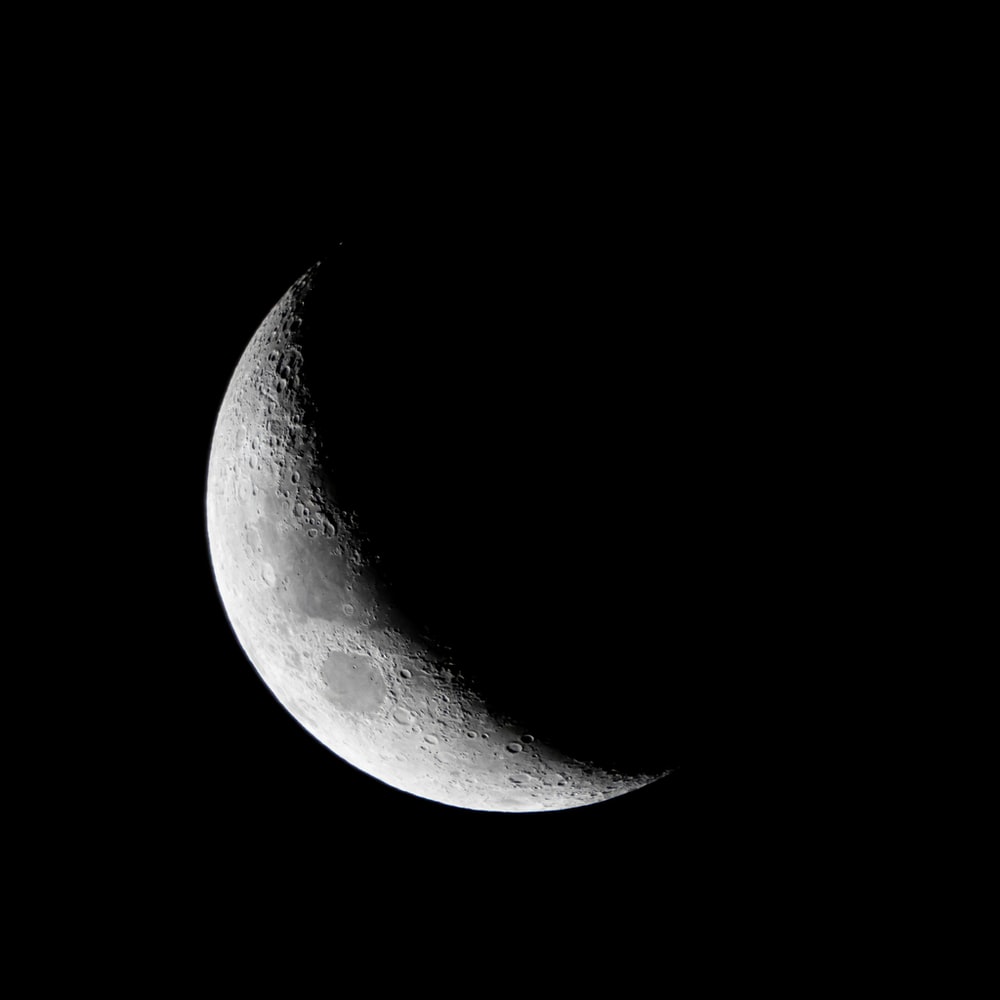 1
2
3
4
5
A
1
2
3
4
5
1
2
3
4
5
1
2
3
4
5
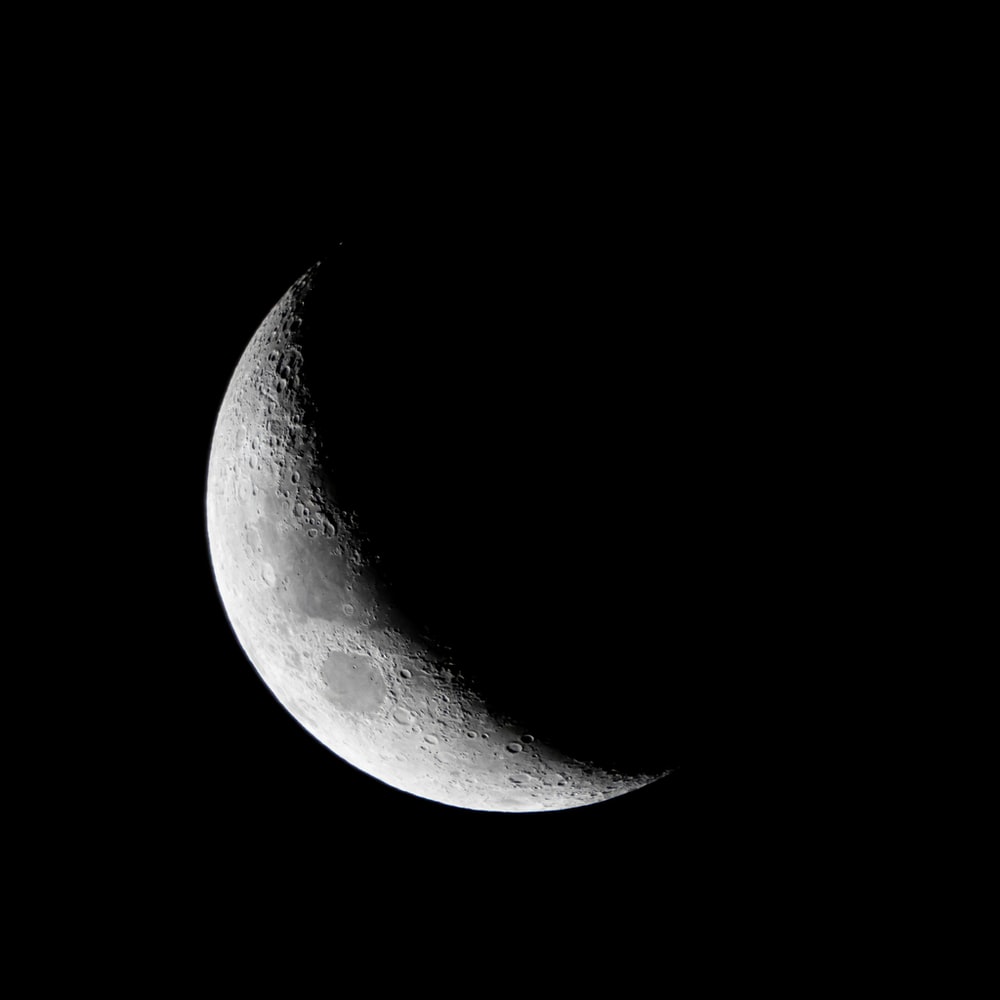 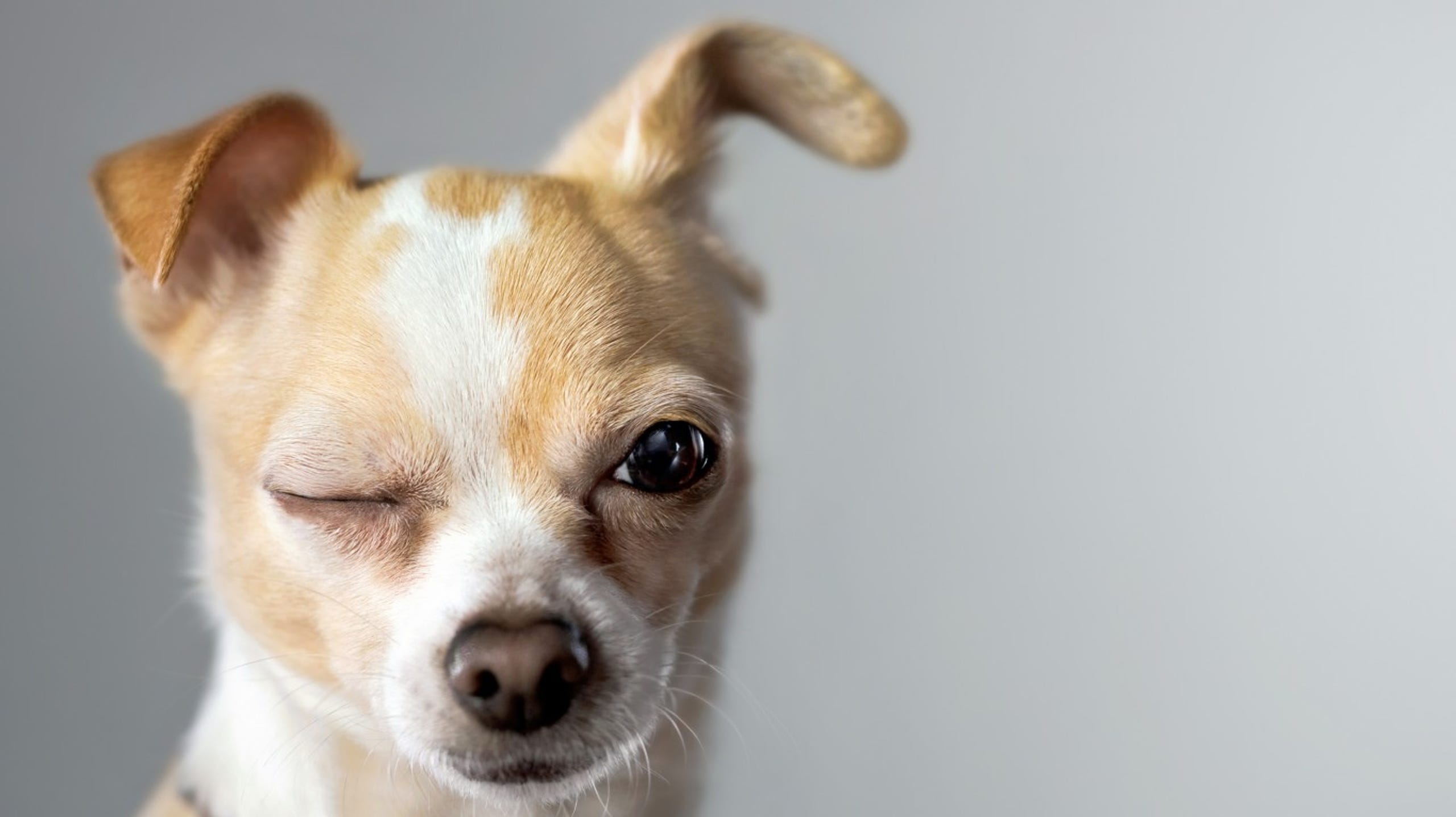 1
2
3
4
5
A
1
2
3
4
5
1
2
3
4
5
1
2
3
4
5
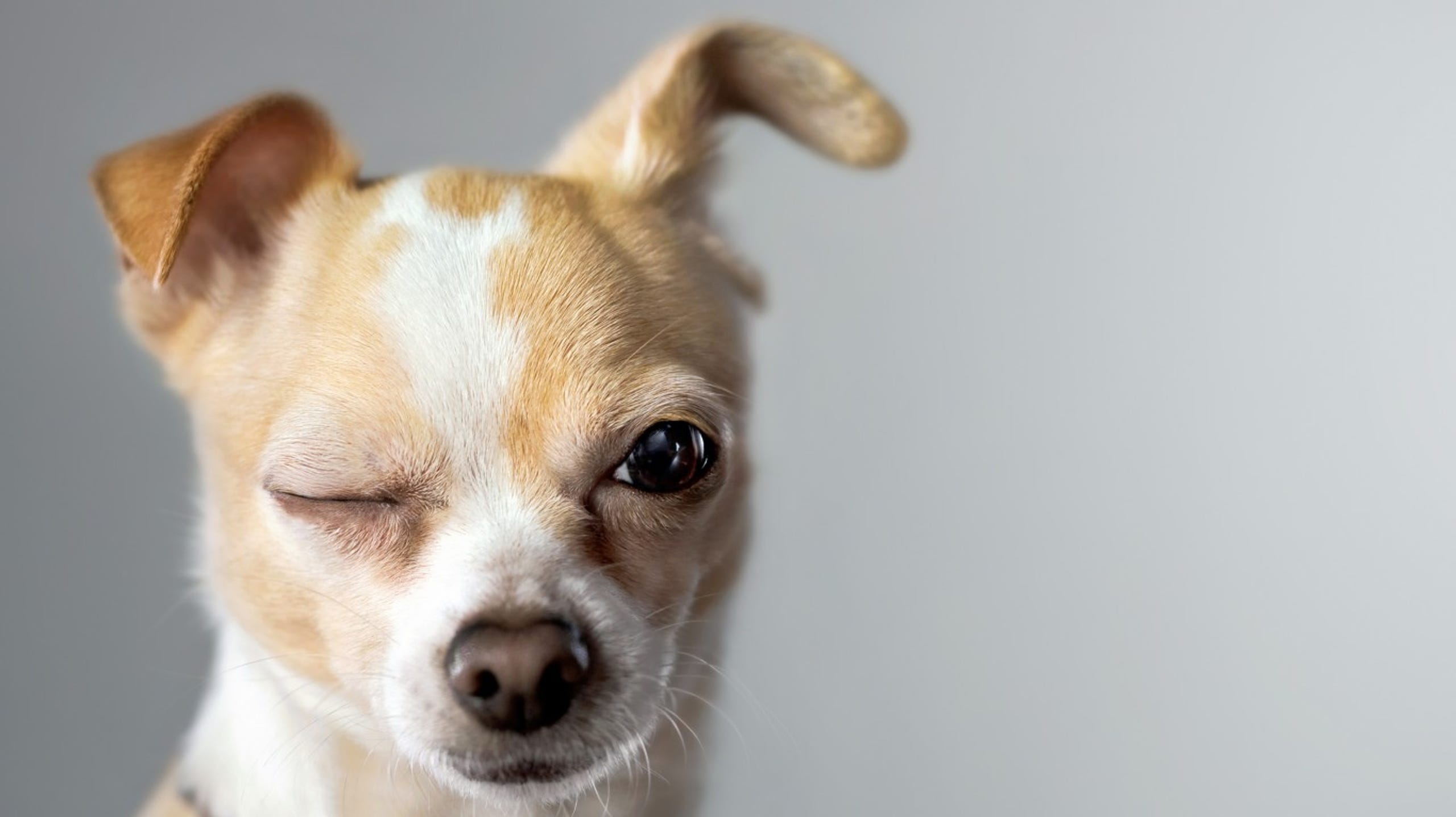 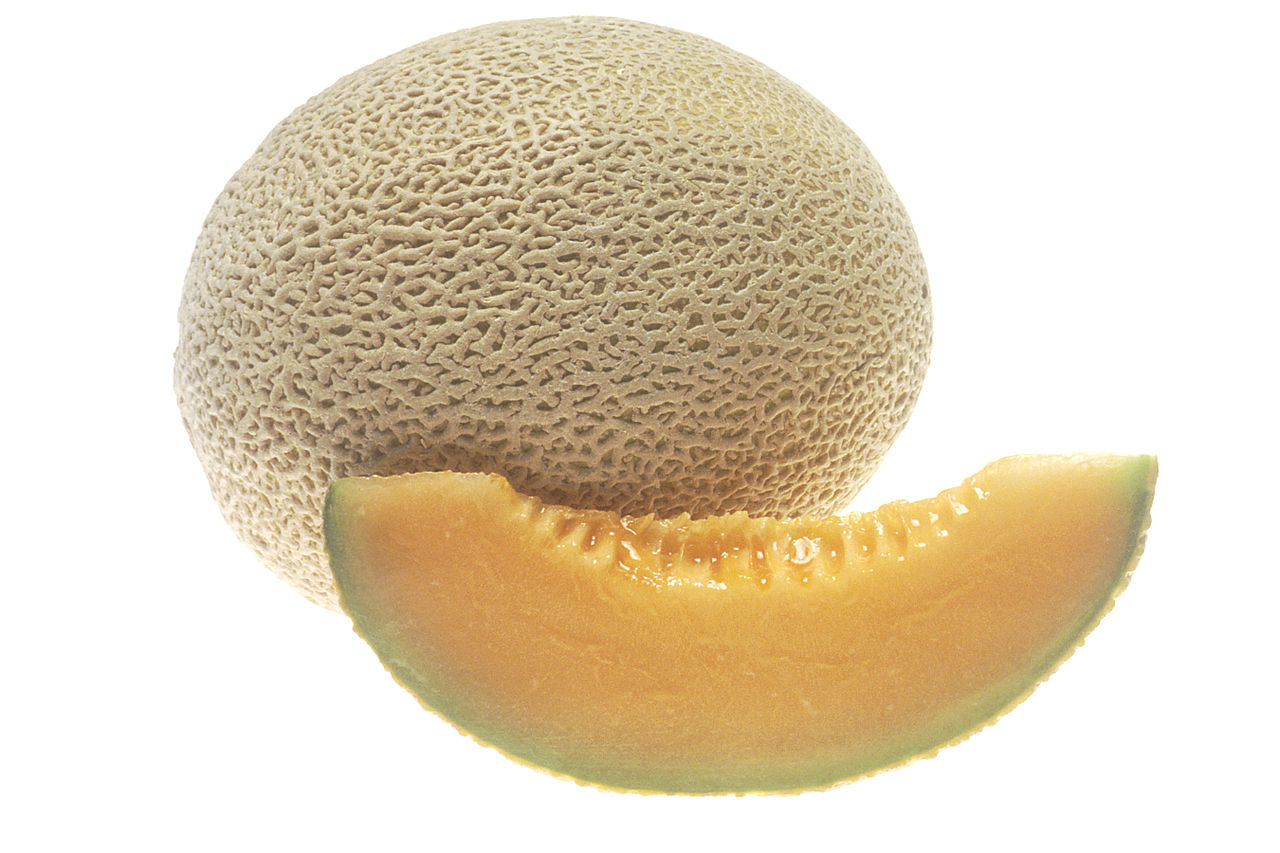 1
2
3
4
5
A
1
2
3
4
5
1
2
3
4
5
1
2
3
4
5
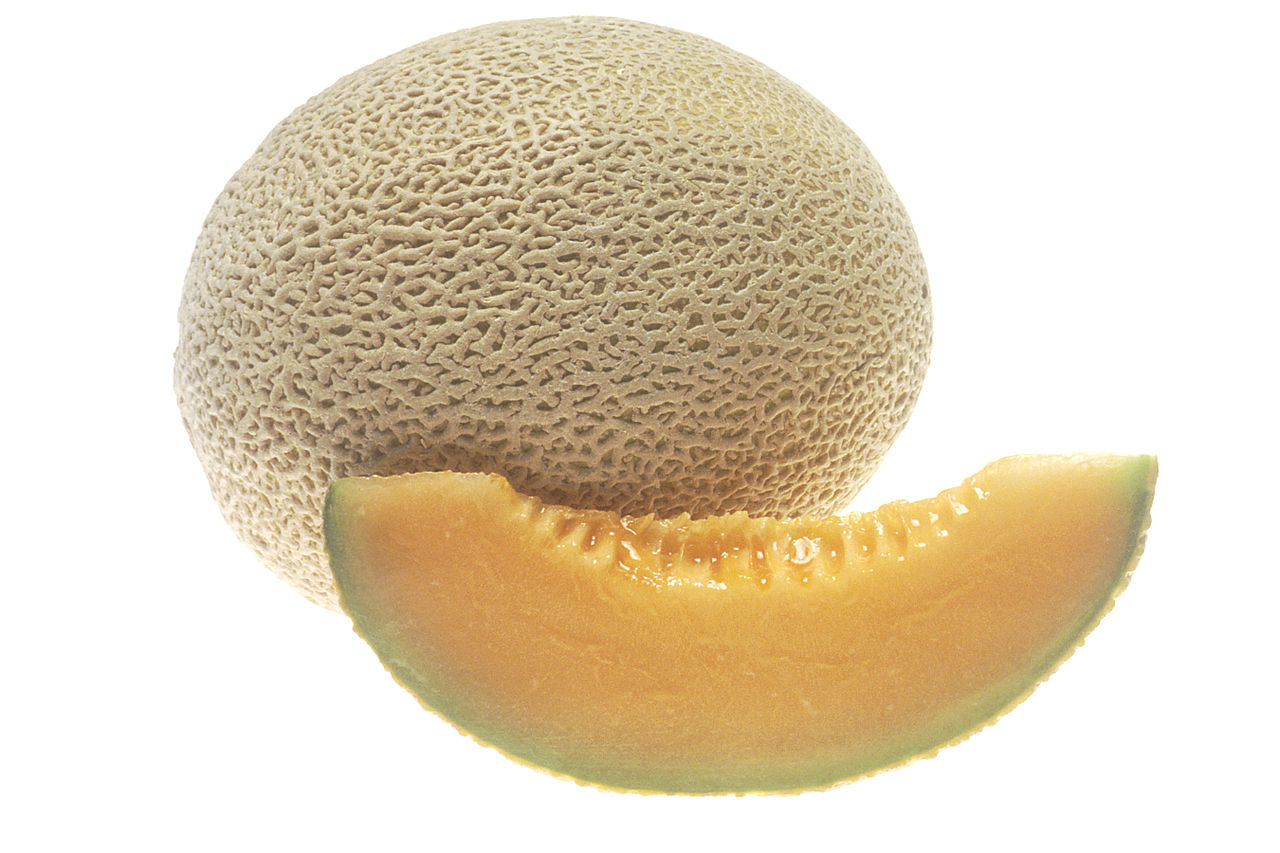 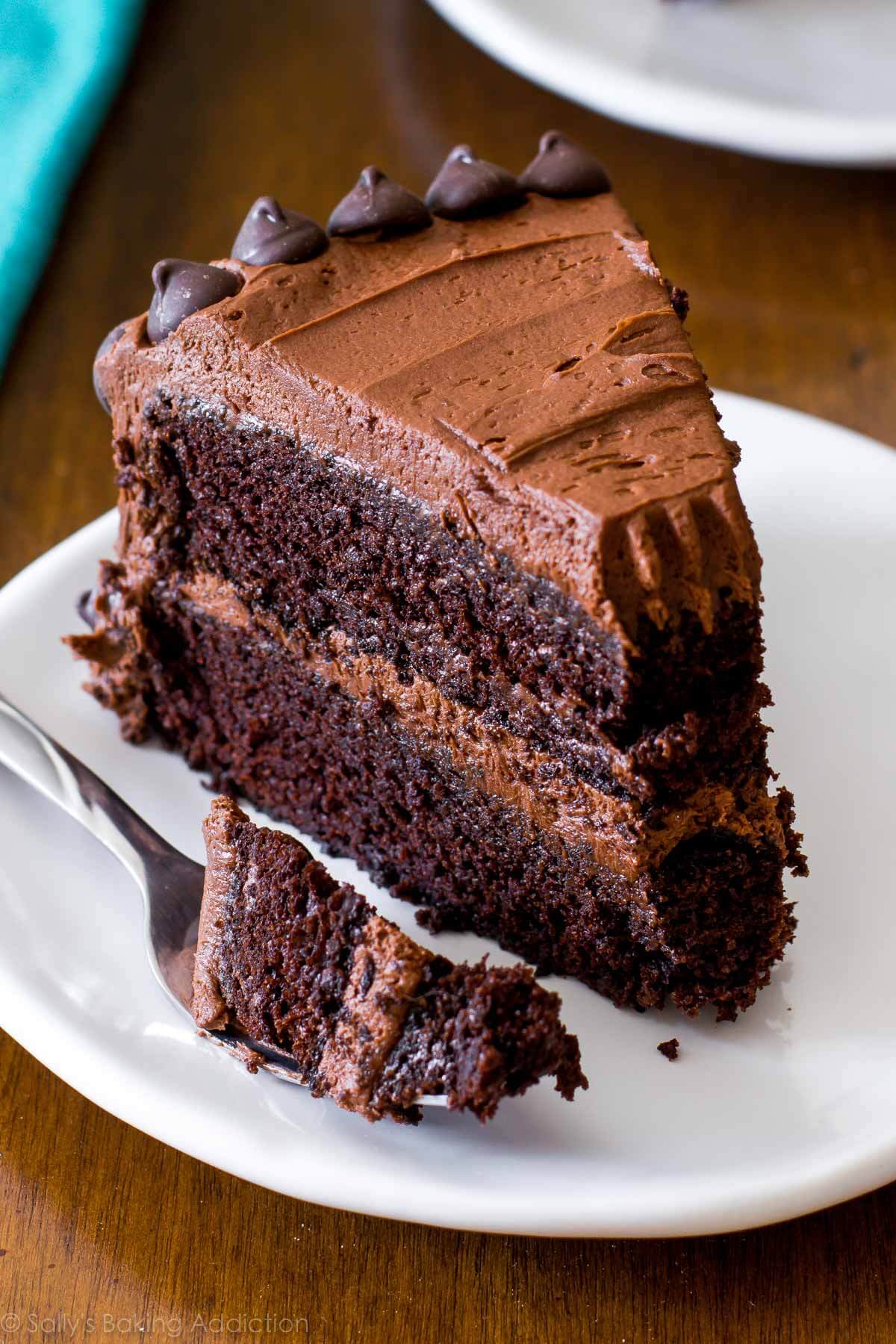 1
2
3
4
5
A
1
2
3
4
5
1
2
3
4
5
1
2
3
4
5
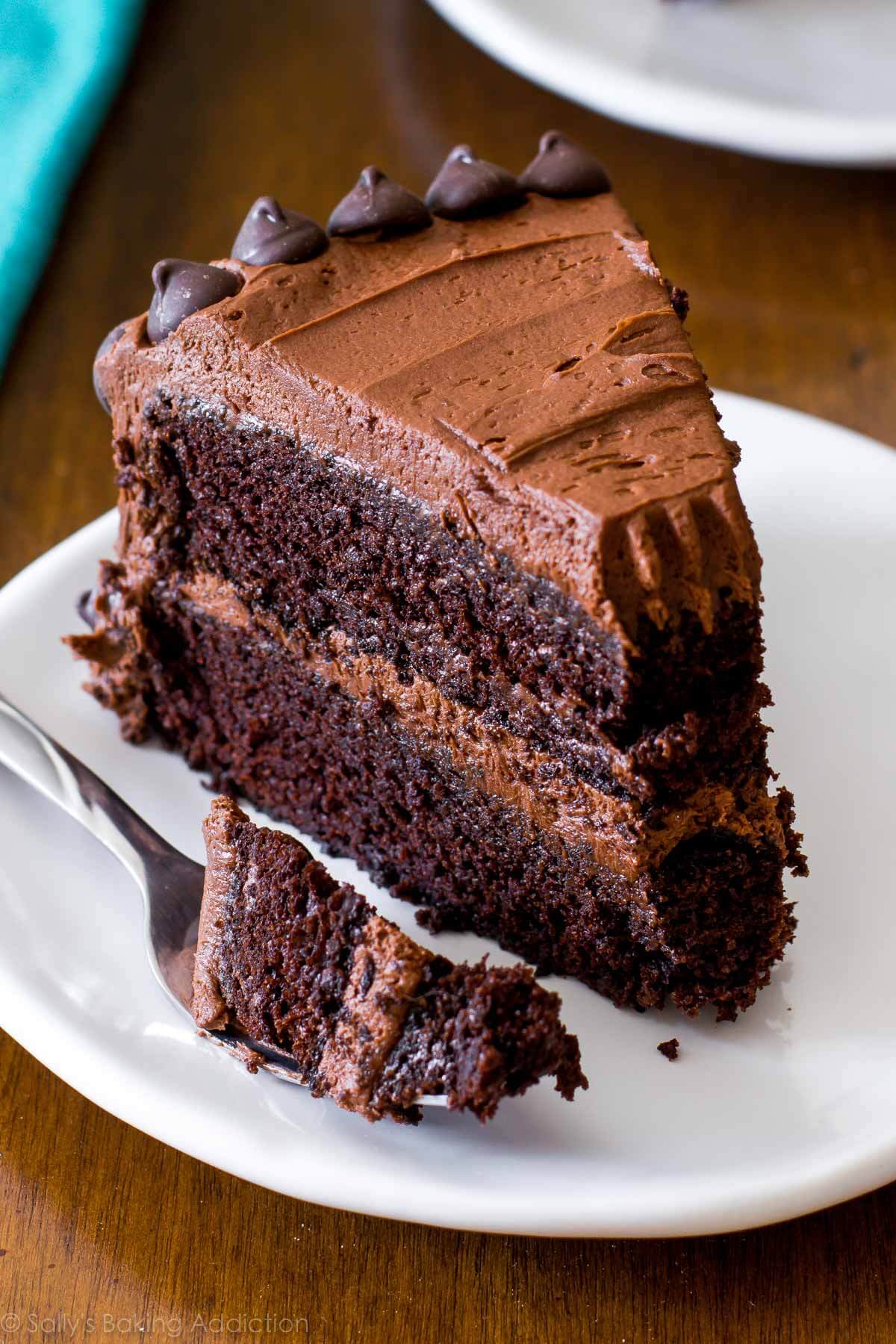 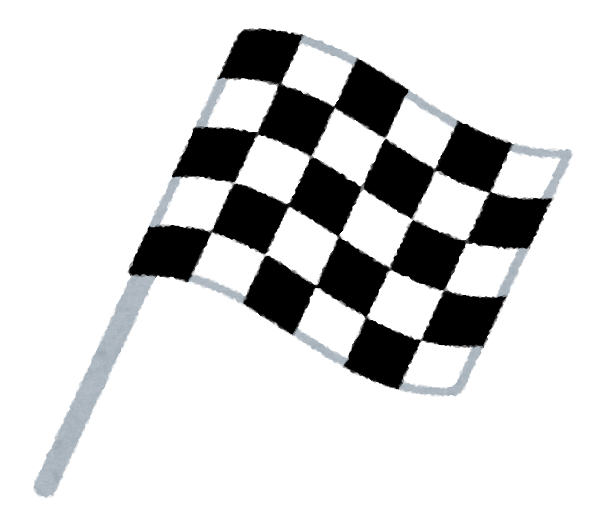 Finished!
1
2
3
4
5
A
1
2
3
4
5
1
2
3
4
5
1
2
3
4
5